Корень слова.Однокоренные слова
Учитель начальных классов ГБПОУ СПОЧГК ОПОО
Хоргуани Евгения Евгеньевна.
Минутка чистописания
Д   ТЕ  ДИ  ДЮ  ТЯ  ДЁ  

Т    ТА   ДО   ТУ   ДЫ  ТЭ
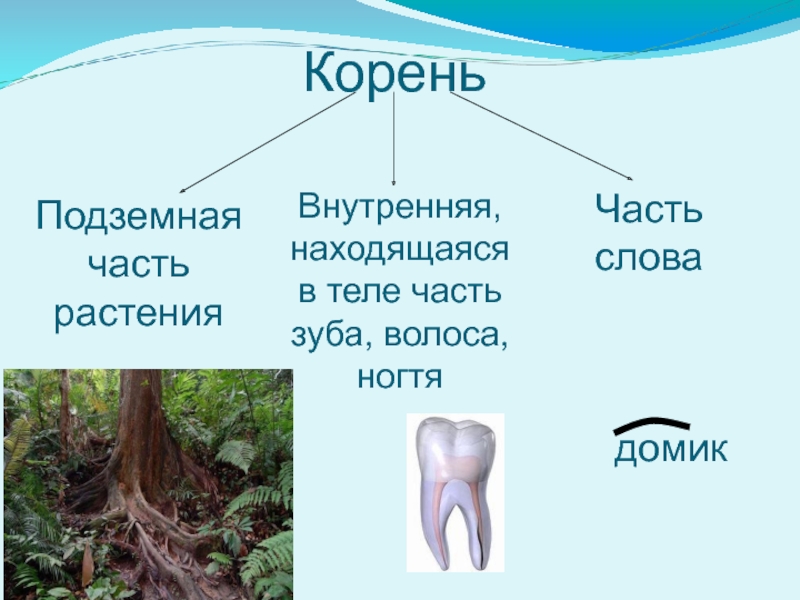 ФИЗМИНУТКА
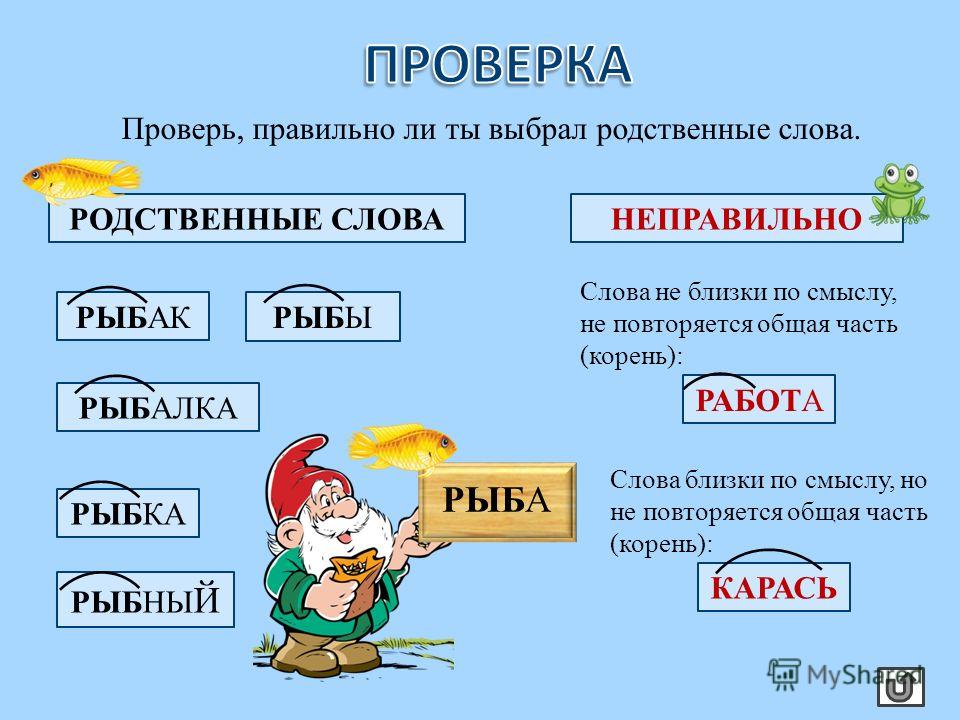 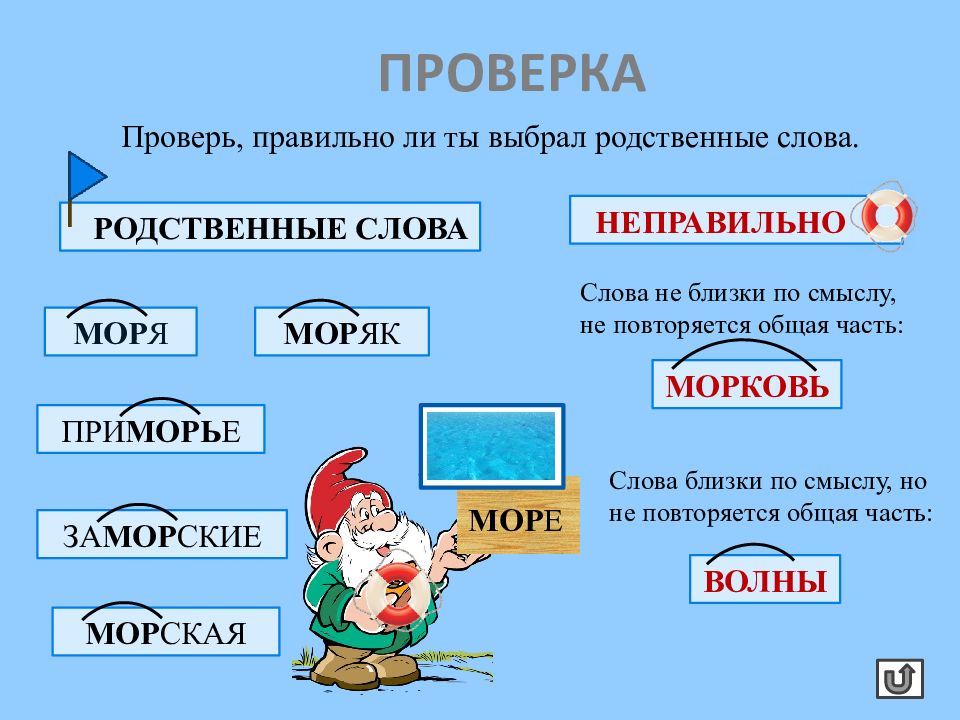 Задание на дом
1. Учебник с.61 № 85. Повторить правило.
2.Придумать сказку с любым из данных корней ВОЗ», «ХОД», «УЧ», «ЛЕС»
3.Нарисовать древо родственных слов. Слово можно взять из словаря  в конце учебника         ( с.135.)
Молодцы!Спасибо!
Ресурсы:
https://s0.slide-share.ru/s_slide/471b0e6e8795ceac02886307e35838bc/a57c33b6-b5b2-43f2-a94e-09c50ece3f09.jpeg
https://yandex.ru/images/search?pos=0&img_url=http%3A%2F%2Ffs.znanio.ru%2Fmethodology%2Fimages%2F06%2F2a%2F062acc57ad1eadaaa935e72bde567e099fb599fc.jpg&text=корень%20дерева%20корень%2